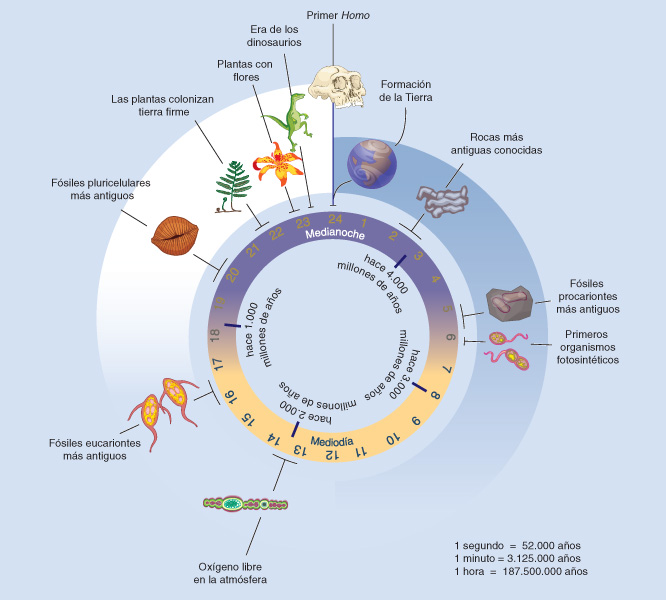 .
1. Necessitat de la classificació d’organismes
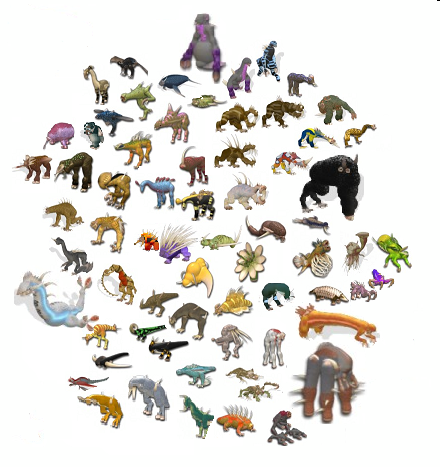 .
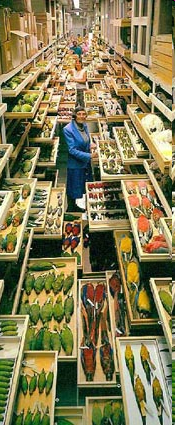 Biodiversitat global
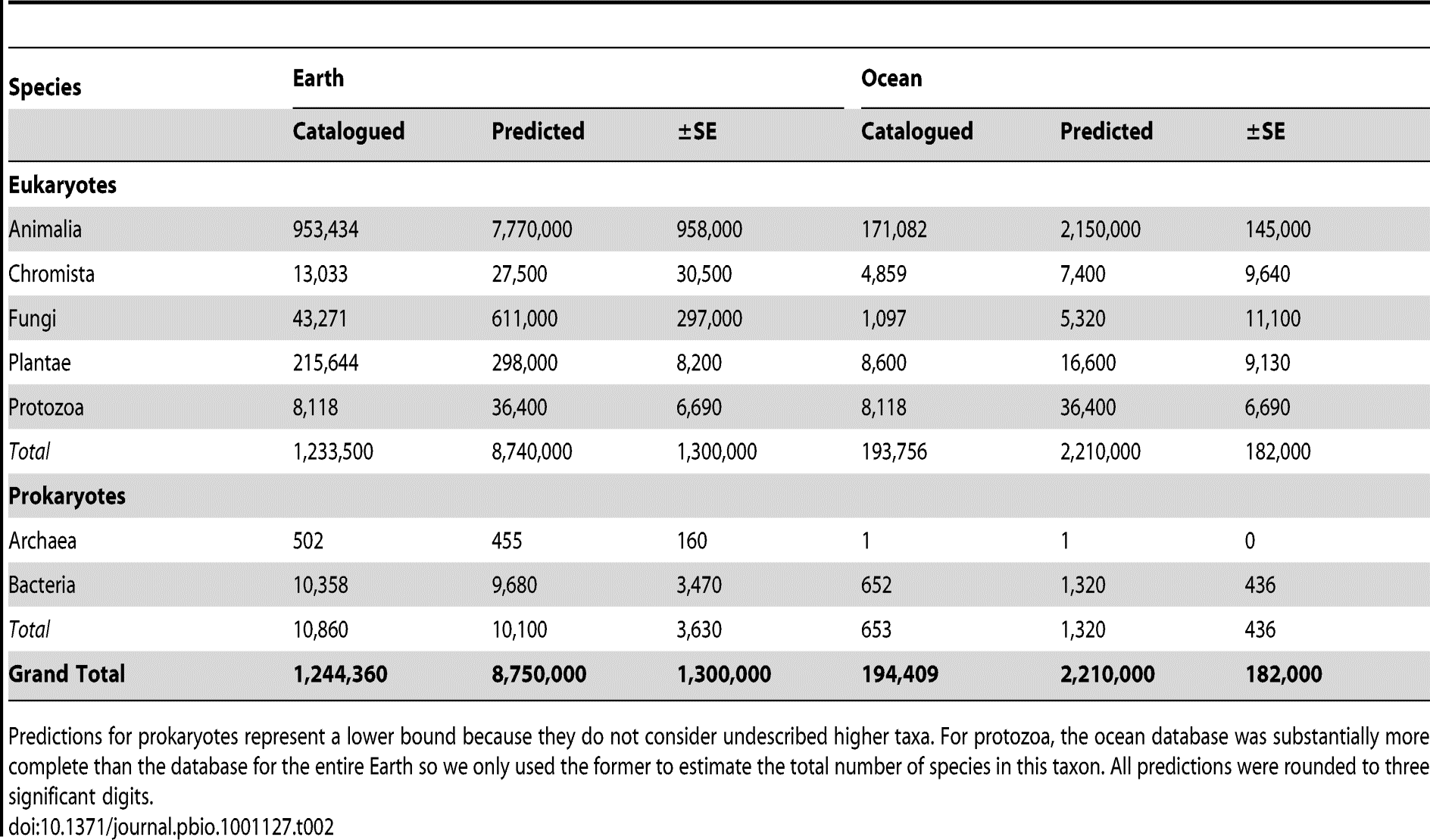 EOL: Enciclopedy of Life
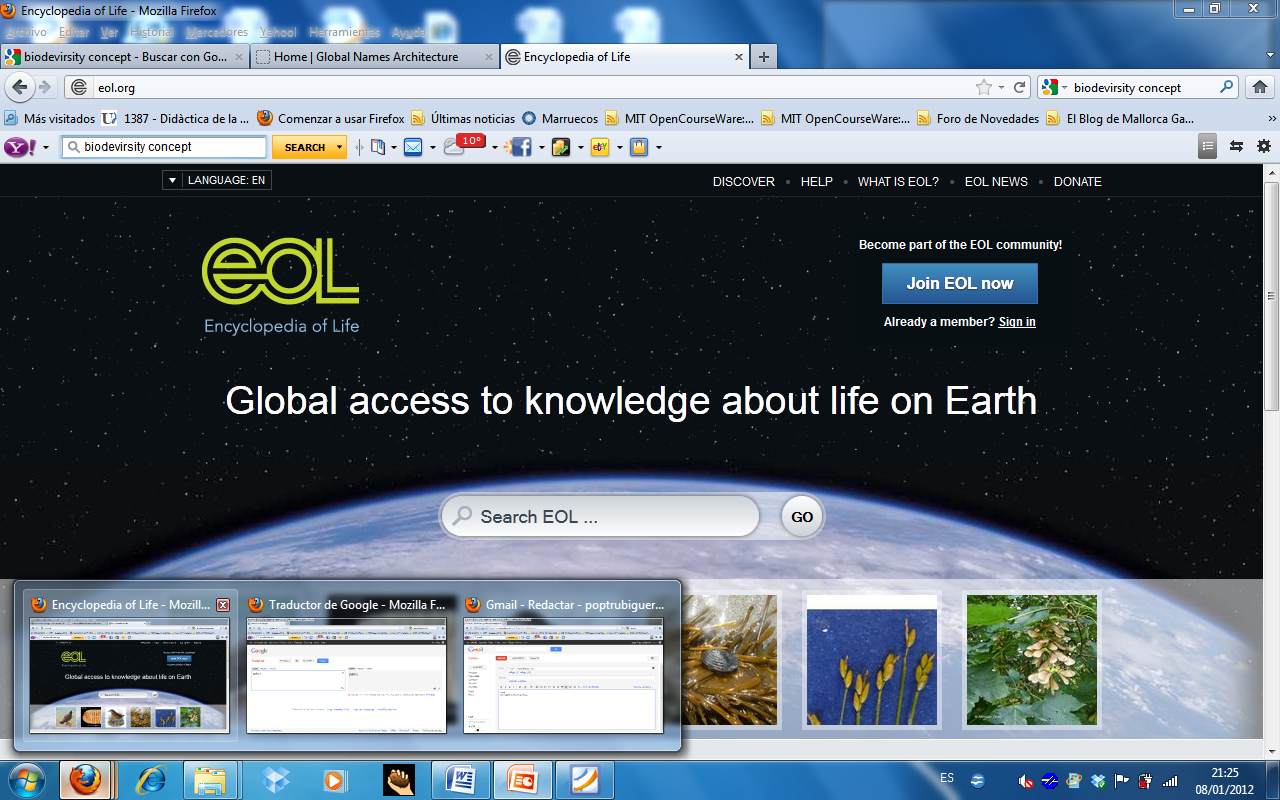 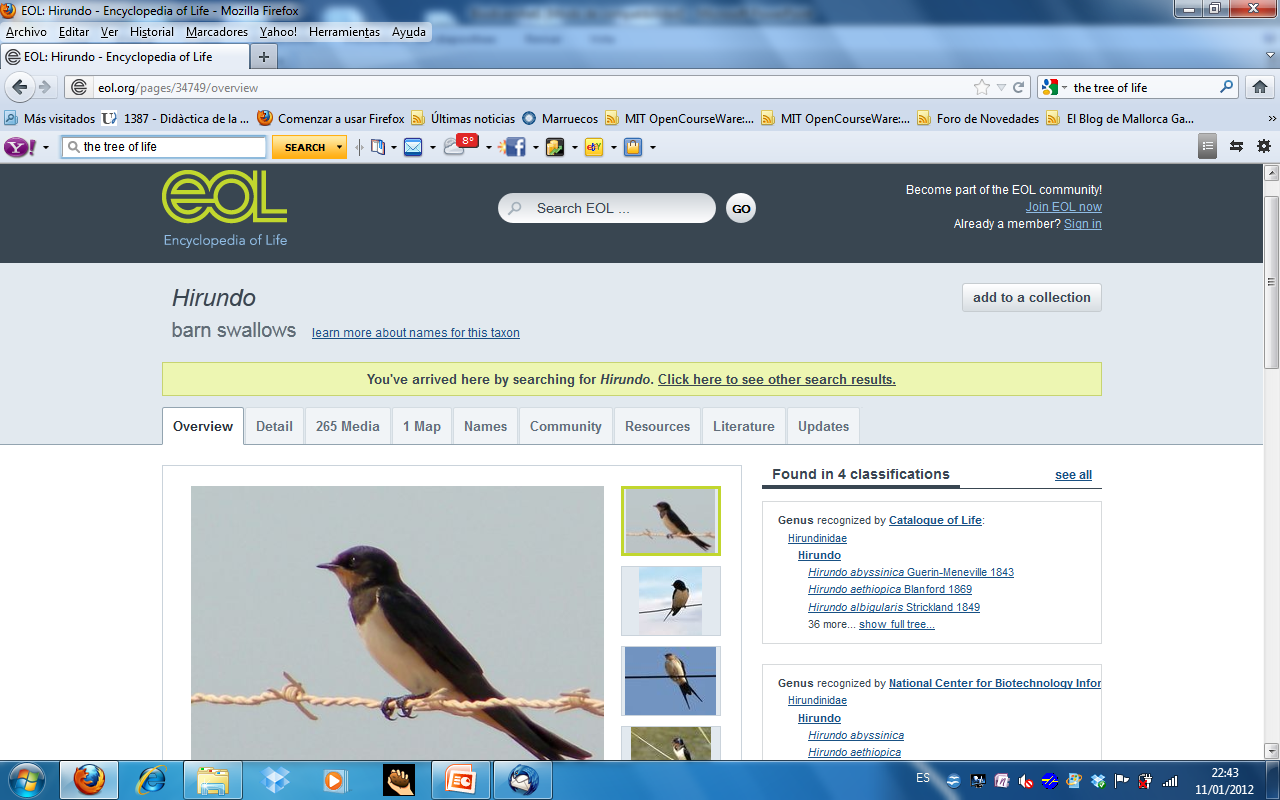 Projecte WEB: The Tree of Life
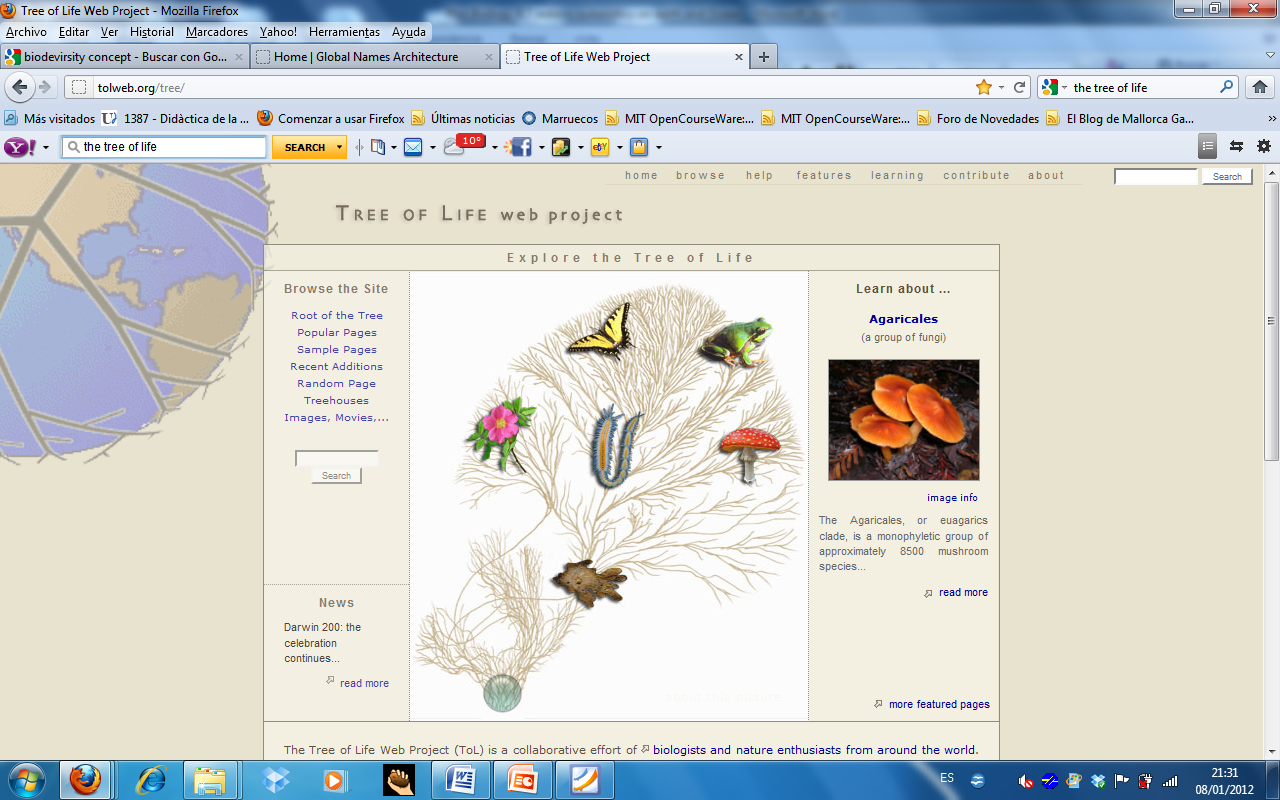 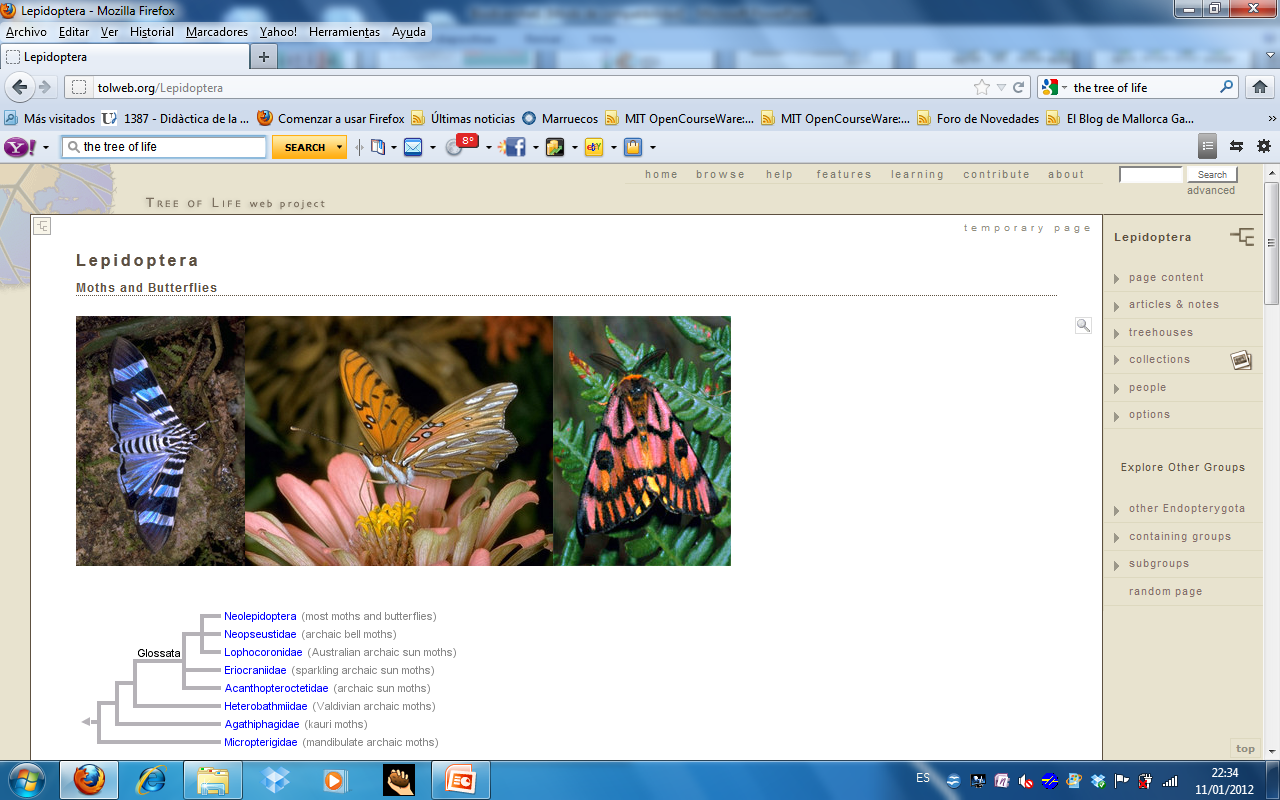 Herbari virtual de la Mediterrània Occidental
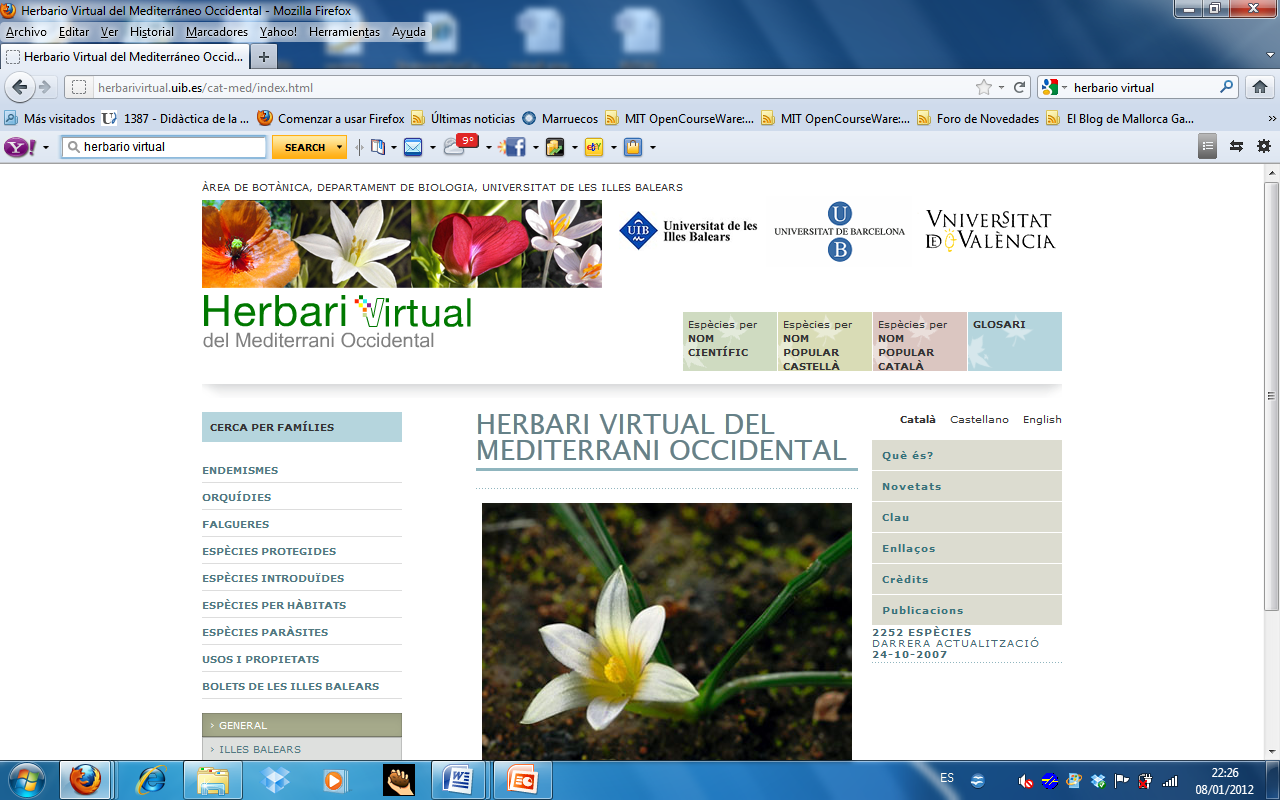 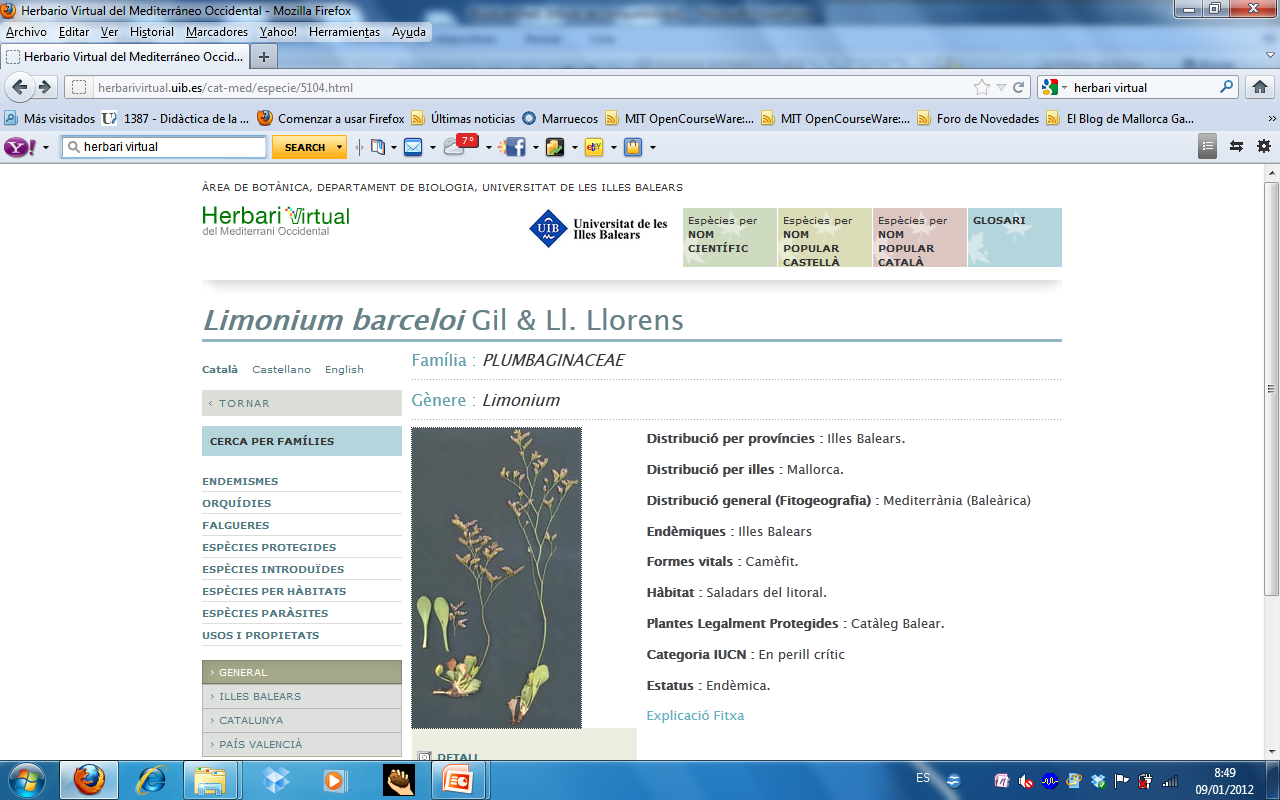